Katalog služeb VS
KATALOG SLUŽEB VS
vzniká na základě zákona č. 12/2020 Sb., o právu na digitální služby
 veškeré informace na https://pma3.gov.cz/katalog-sluzeb/info
3. května 2021
Šimon Trusina
2
Katalog služeb VS
Ústřední správní úřady (ohlašovatelé)
K čemu slouží
evidence služeb VS
 inventarizace všech služeb poskytovaných navenek klientu VS
 plán digitalizace
 digitalizace všech služeb, kde je to možné a účelné do II.2025
 informování klienta o způsobu využití dané služby
 textové popisy pro zobrazování na webech
 https://gov.cz
3. května 2021
Šimon Trusina
4
KATALOG SLUŽEB VS - evidence
inventarizace všech služeb, které poskytují orgány veřejné moci (OVM) externímu klientu
doplnění úkonů (transakcí) a obslužných kanálů
výtah z právních předpisů
Metodika pro evidenci služeb VS
AIS RPP Působnostní (AISP)
 termín 1. 2. 2021 prodloužen do června 2021
3. května 2021
Šimon Trusina
5
KATALOG SLUŽEB VS - evidence
aktuální stav - schváleno
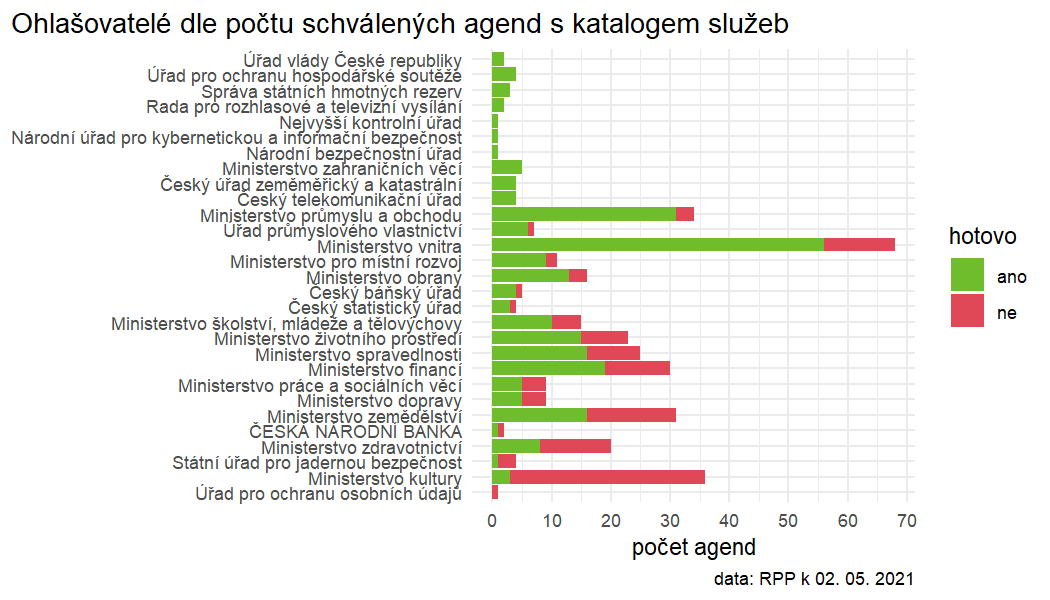 3. května 2021
Šimon Trusina
6
KATALOG SLUŽEB VS - evidence
aktuální stav – schváleno a rozpracováno
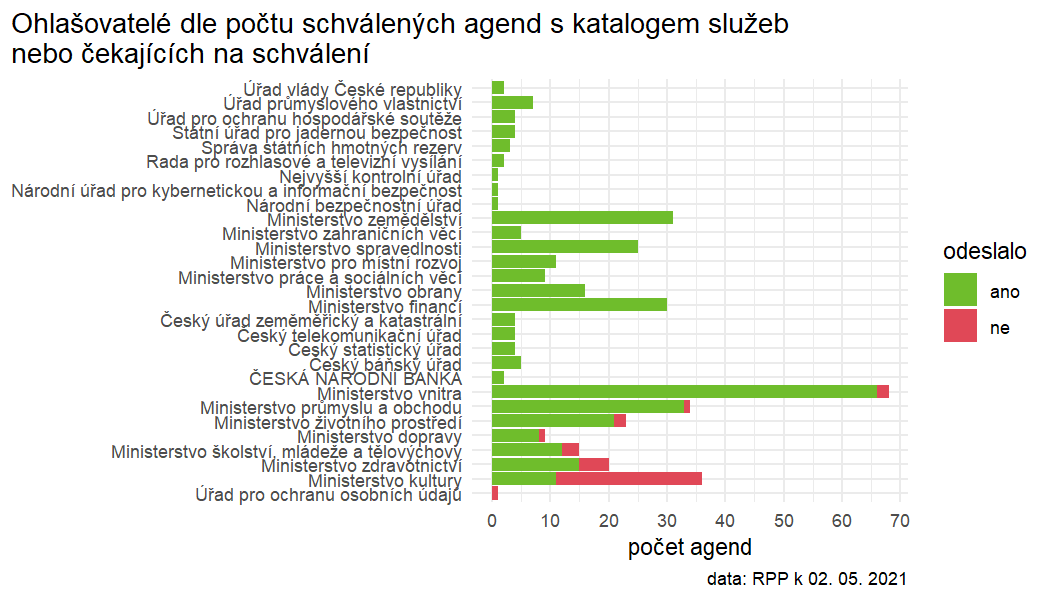 3. května 2021
Šimon Trusina
7
KATALOG SLUŽEB VS – Plán digitalizace
co, jak a kdy půjde vyřídit digitálně
vláda (opět) stanoví do 15. 9. 2021 – plán na 4 roky
první verze schválena vládou 1. 2. 2021 (usnesení č. 84)
materiál na vládu = mezirezortní připomínkové řízení
Metodika pro evidenci služeb VS
Příručka plánování digitalizace služeb veřejné správy ČR
AIS RPP Působnostní (AISP)
lze editovat i bez nové verze agendy
3. května 2021
Šimon Trusina
8
KATALOG SLUŽEB VS – Plán digitalizace
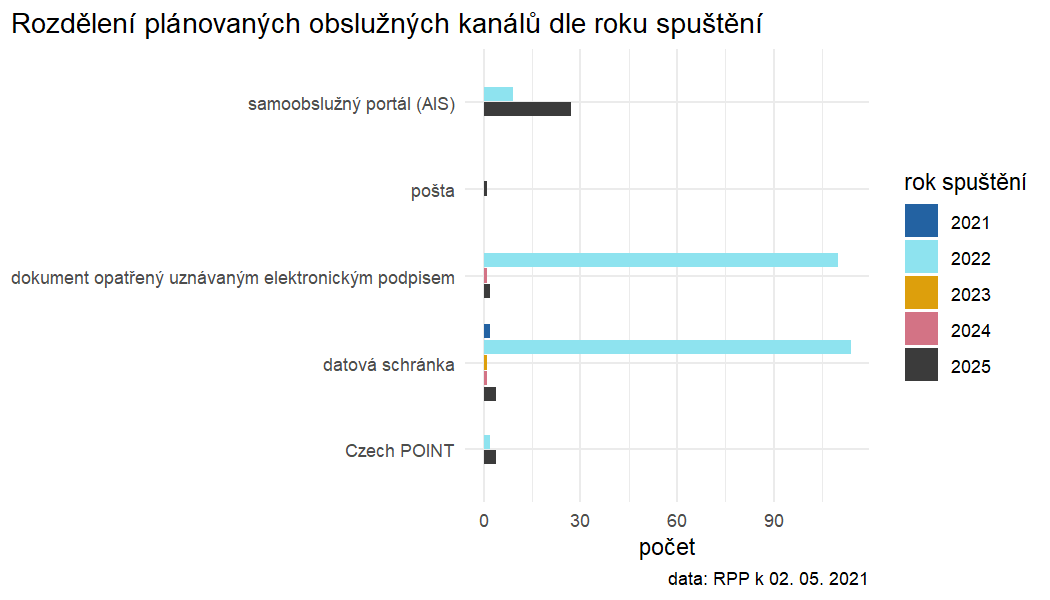 3. května 2021
Šimon Trusina
9
KATALOG SLUŽEB VS – Plán digitalizace
3. května 2021
Šimon Trusina
10
Příručka plánování digitalizace služeb veřejné správy ČR
představení příručky – seminář 13. 5. 2021
https://archi.gov.cz/znalostni_baze:digitalni_prirucka
pomocná aplikace 
každý úkon vykonávaný klientem by měl být dostupný ve všech obslužných kanálech:
datová schránka
dokument opatřený uznávaným elektronickým podpisem zaslaný typicky mailem
samoobslužný portál
3. května 2021
Šimon Trusina
11
KATALOG SLUŽEB VS – Popis služeb VS
srozumitelné texty pro klienty VS ke službám VS
pro www.gov.cz a další zájemce
Metodika detailního popisu služby VS
AIS RPP Správa katalogů (AISK)
záznam o službě musí nejdříve vzniknout v AISP
3. května 2021
Šimon Trusina
12
KATALOG SLUŽEB VS – Popis služeb VS
pro služby iniciované klientem do 1. 2. 2021
v případě služeb relevantních dle nařízení EU o Jednotné digitální bráně do 12. 12. 2020 v češtině i angličtině
služby vykonávané z moci úřední zatím nepopisovat
povinnost zavede DEPO
jiná (volnější) pravidla
3. května 2021
Šimon Trusina
13
KATALOG SLUŽEB VS - Popis služeb VS
aktuální stav - schváleno
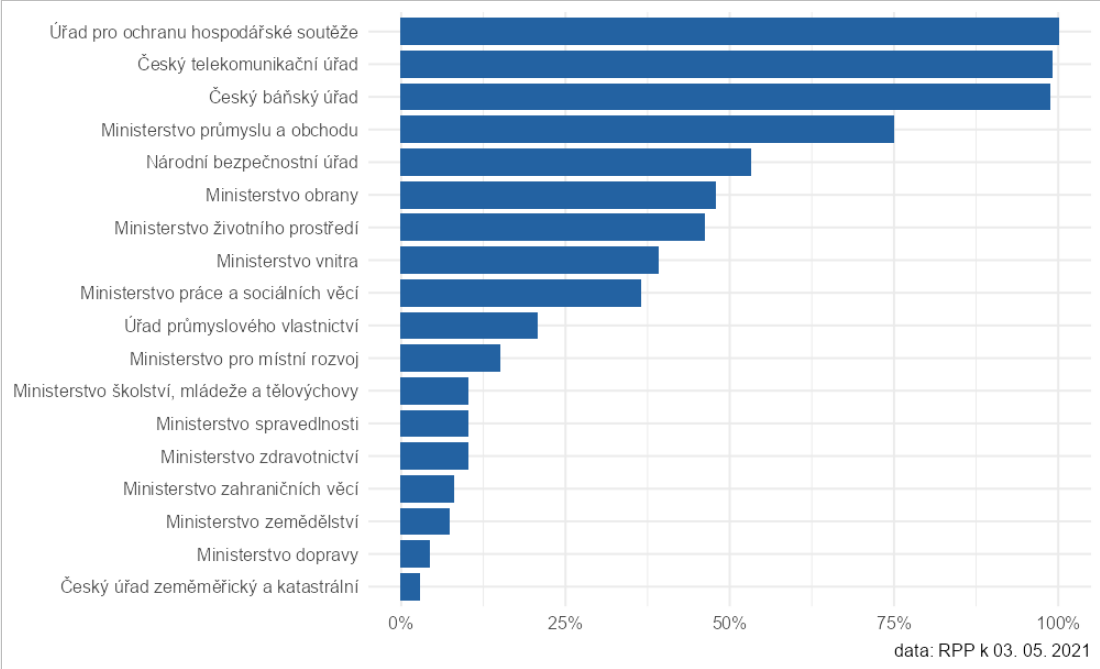 3. května 2021
Šimon Trusina
14
KATALOG SLUŽEB VS - Popis služeb VS
aktuální stav - schváleno a rozpracováno
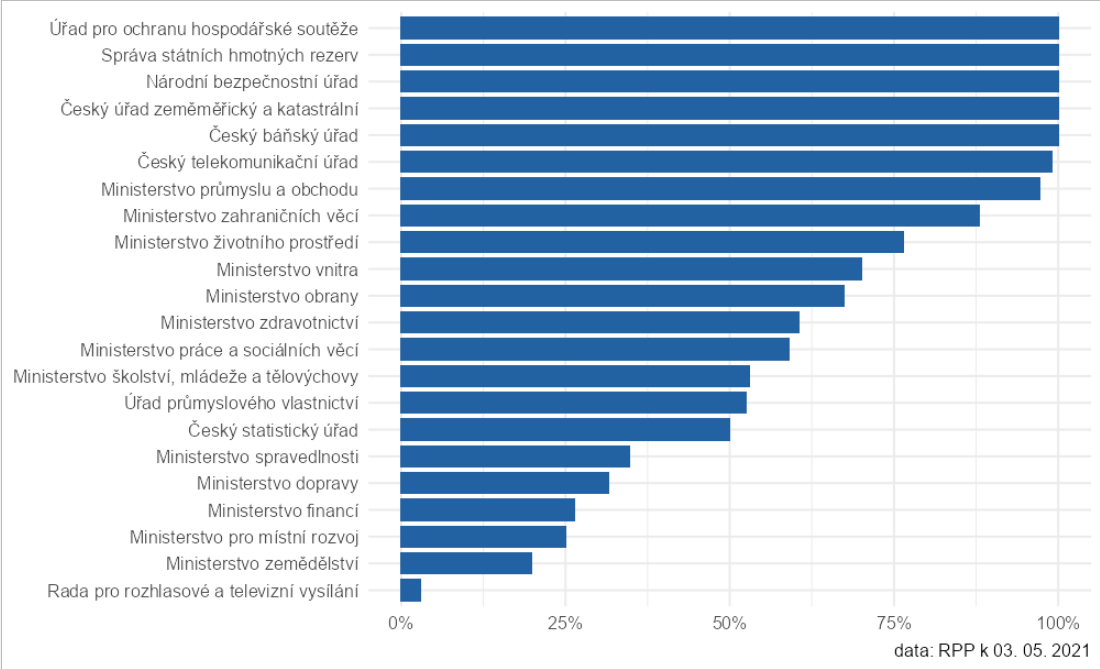 3. května 2021
Šimon Trusina
15
Katalog služeb VS
Ostatní OVM (poskytovatelé služeb)
KATALOG SLUŽEB VS - Poskytovatelé
evidence služeb VS a plán digitalizace
 „pasivní“ příjemci
 informování klienta o způsobu využití dané služby
 nové povinnosti – katalog služeb (detailní popisy služeb) na webových stránkách povinných subjektů dle zákona č. 106/1999 Sb.
platí od 1. 8. 2020 (efektivně od 1. 2. 2021)
implementace má smysl od Q3 2021 (dostupnost dat)
3. května 2021
Šimon Trusina
17
Katalog služeb VS
Data
KATALOG SLUŽEB VS - Data
veřejně přístupná
 Národní katalog otevřených dat
 API (detailní popisy služeb)
 seznamy agend (XLSX)
 více informací:
https://pma3.gov.cz/katalog-sluzeb/odborna-verejnost

 pod otevřenou licencí bude zveřejněna komponenta pro vizualizaci dat k popisům služeb (dnes na gov.cz)
3. května 2021
Šimon Trusina
19
Prostor proDotazy A KOMENTÁŘE
Děkuji za Pozornost
simon.trusina@mvcr.cz